Acceptance and Commitment Therapy
Justice Resource Center
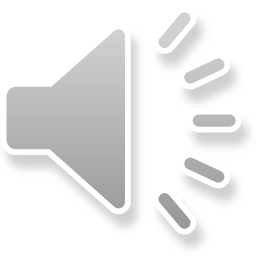 Core Processes of ACT
Acceptance/willingness
Values
Committed Action
Present moment 
Self as context 
Diffusion
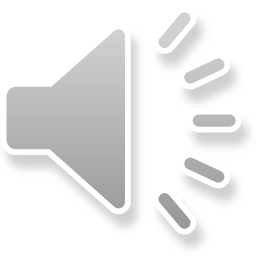 Acceptance/Willingness
What do we tend to do when we feel something that we don’t want to feel?
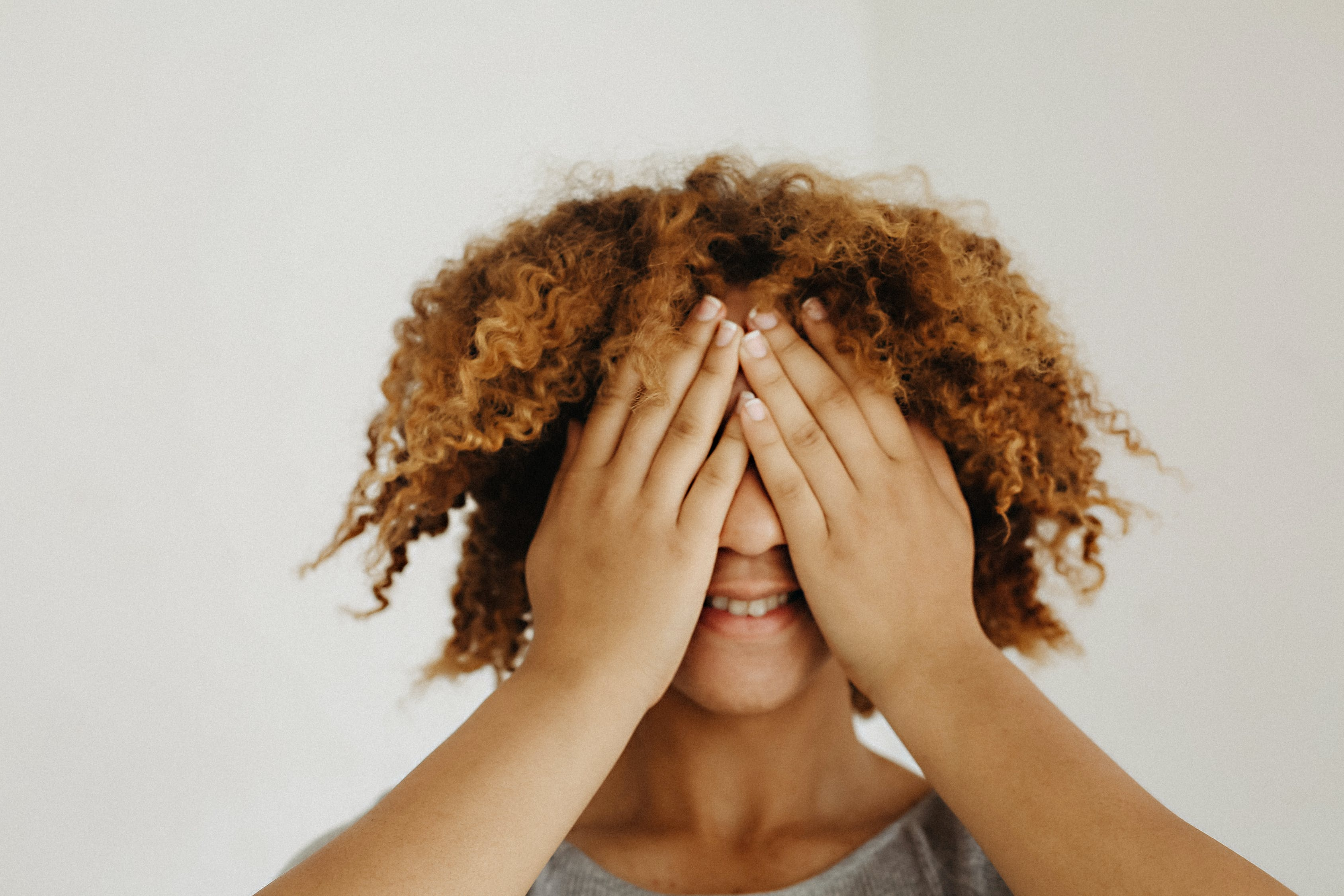 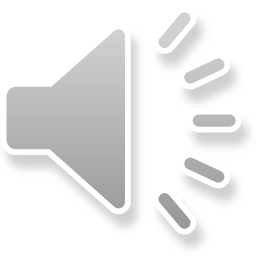 If I feel rejection, I might…
Isolate
Use social media to distract
Get angry 
Pretend like I don’t care
Watch tv
Have a drink
Self sabotage 
Tell myself I’m not good enough 
And the list goes on and on…
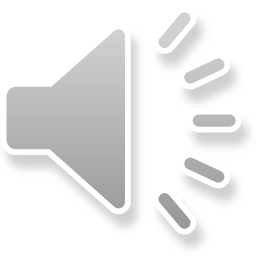 Isolate
Use social media to distract
Get angry 
Pretend like I don’t care
Watch TV
Have a drink
Self sabotage 
Tell myself I’m not good enough 
And the list goes on and on…
Feeling rejection
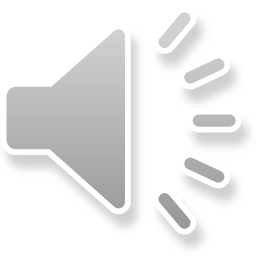 Control and Avoidance
What if we spend so much time avoiding that we never realize what we value in life because we are so invested in not feeling?
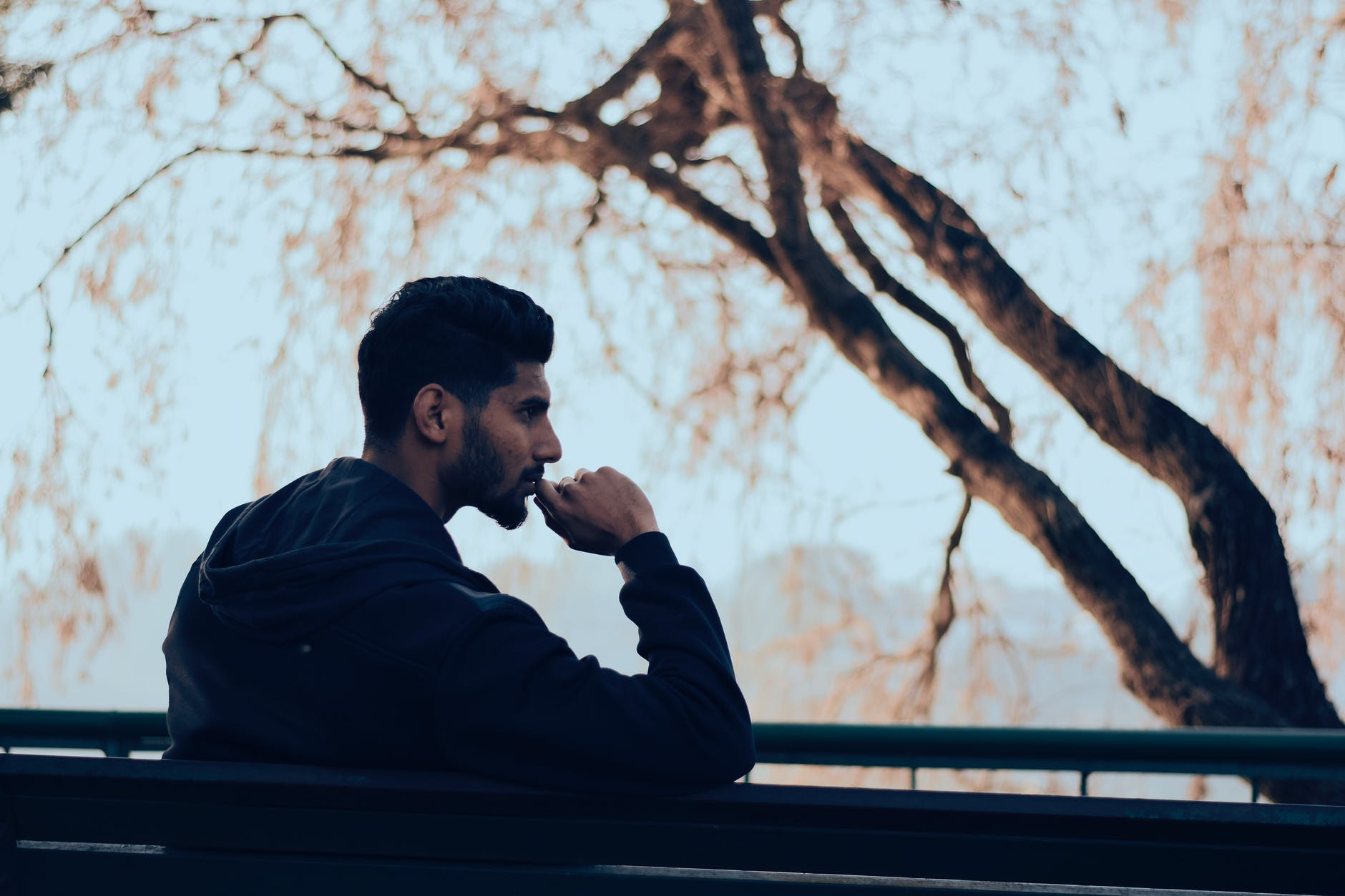 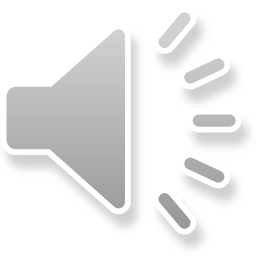 Control and Avoidance
Sometimes experiential avoidance can be harmful causes us to engage in ways that go against what we want to happen
Sometimes when we try to regulate our private thoughts they can take on more control
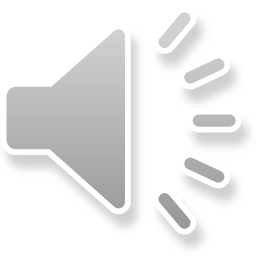 Experiential Control
The tendency to try and control our experiences, may not be an effective means to address our feelings
Sometimes what we do to avoid negative thoughts and feelings creates additional suffering
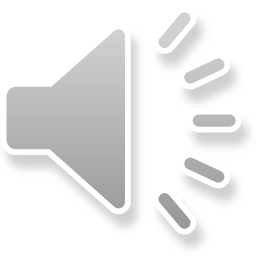 Experiential Control and Experiential Avoidance
Sometimes we can avoid things, but the way we choose to avoid is unhealthy, expensive, or harmful to our lives 
Sometimes we are avoiding something that is important
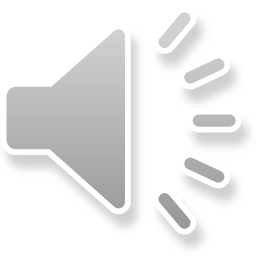 Acceptance/Willingness
There is ALWAYS a choice with willingness
Especially in this setting, it may not be safe or helpful to practice willingness all the time and that is perfectly fine
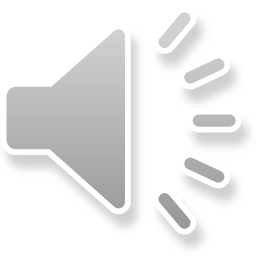 Acceptance/Willingness
We can choose
Maybe we will practice on one emotion and not another
Maybe we will be willing certain times of day
Maybe we will be willing for an hour each day or 20 minutes each day
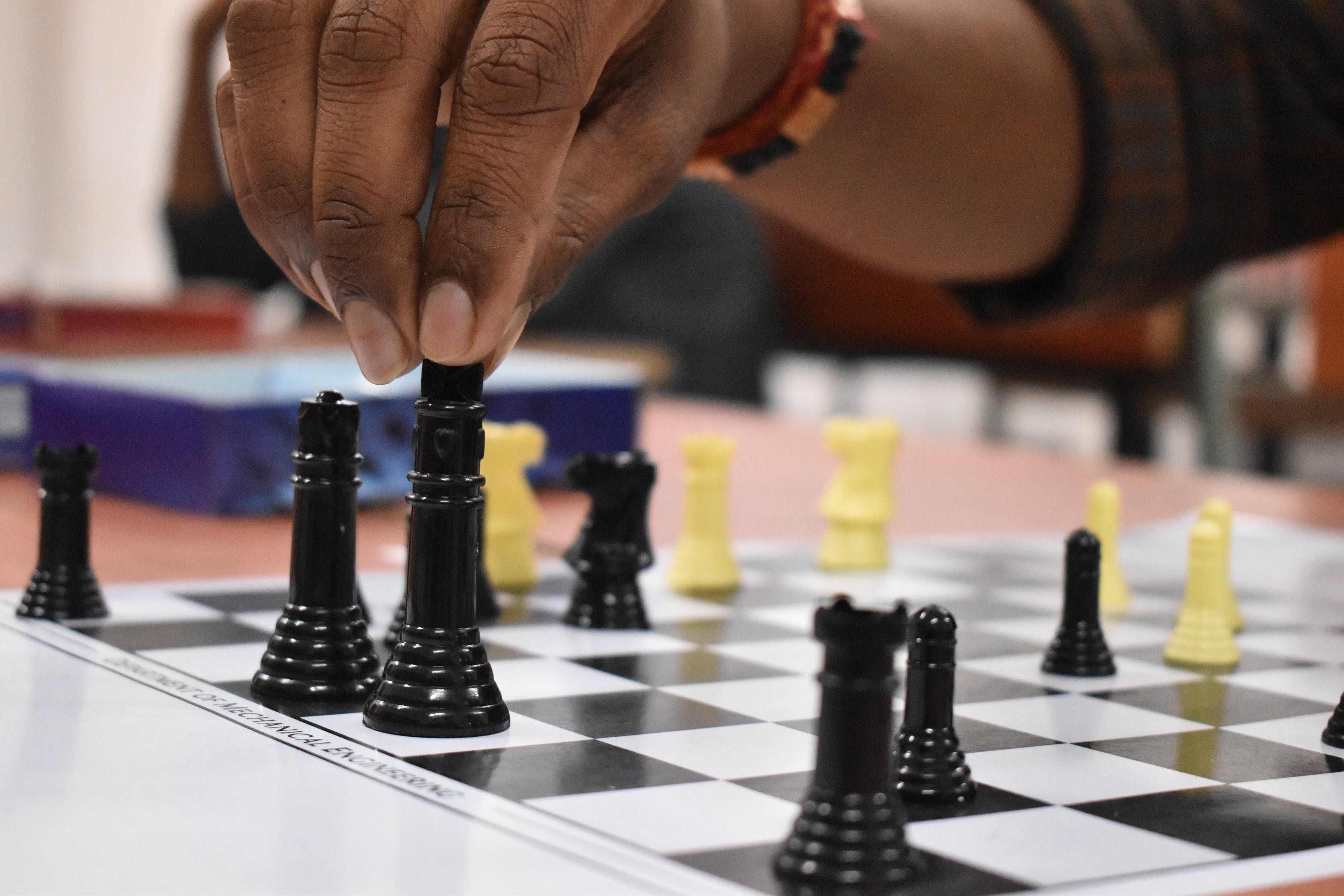 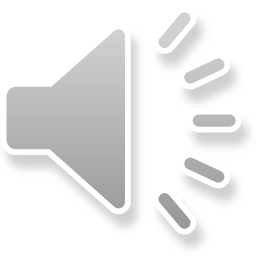 Acceptance/Willingness
Something to be learned
Rewiring our brains 
Loss of experiential control can be a challenge 
Use safe coping skills and grounding to help 
Willingness is self-validation 
When we are no longer being avoidant we are being more ourselves
Non-judgmental awareness (mindfulness)
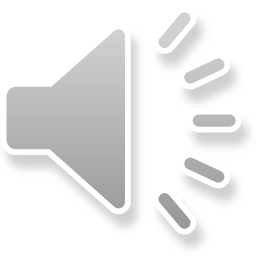 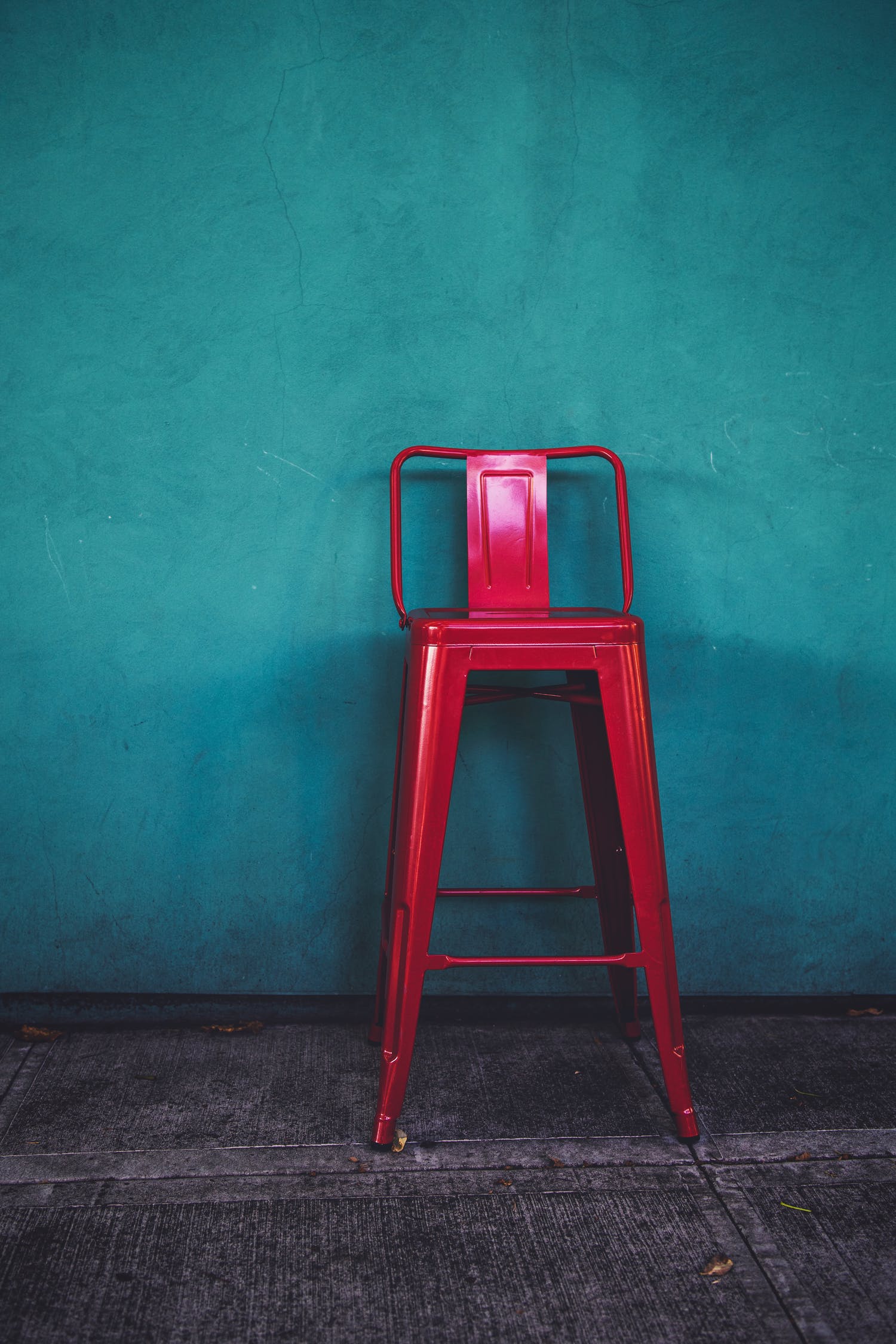 When suffering knocks at your door and you say there is no seat for him, he tells you not to worry because he has brought his own stool.

Chinua Achebe from Arrow of God
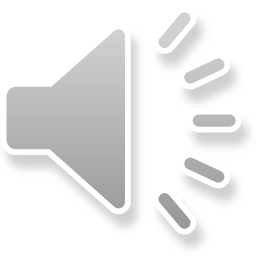 Values
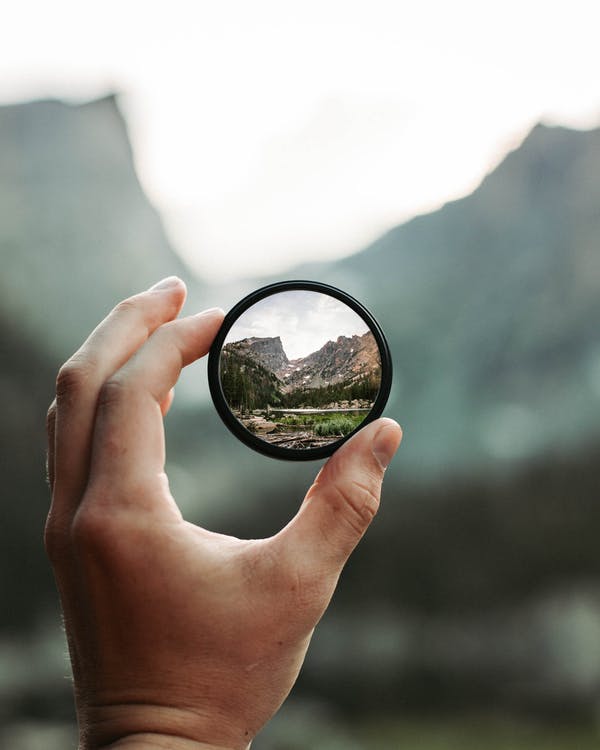 What do you, personally, value? 
How often do you think about what you value?
How often do your values inform your behaviors?
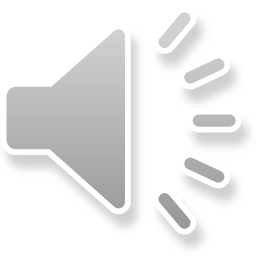 Examples of some values
Courage
Humor 
Humility 
Kindness
Adventure 
Curiosity 
Honesty 
Gratitude 
Independence
Open mindedness
Persistence 
Respect 
Freedom
Fitness
Equality 
Caring 
Connection 
Fun
Independence 
Responsibility 
Safety 
Trust 
Patience 
Generosity 
Creativity 
Cooperation 
The list goes on and on
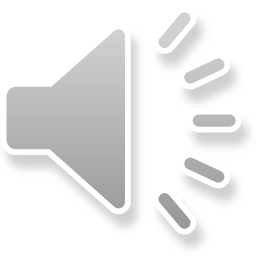 Committed Action
We always have the capacity to respond by enacting our values
If our values are our compass, then committed actions are our steps
Helps us to carry on
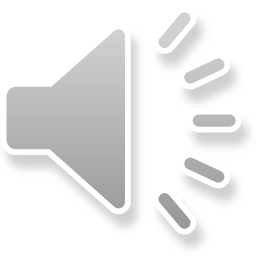 Committed Action
We can focus on our values rather than avoiding negative feelings and sensations
Self-talk
“What’s the point?”
“I’ll never be able to do that anyway”
We can allow our values to point us in the right direction rather than allowing negative thoughts to direct us
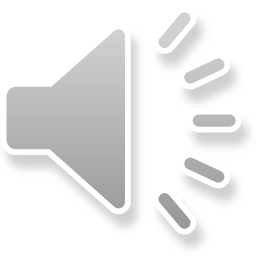 Committed Action
Each action is a choice
Each committed action is a chance to pursue a life based on our values
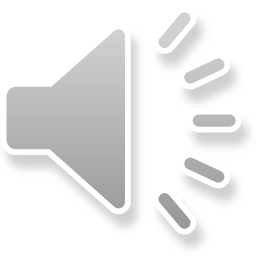 What are the barriers to committed action?
If we are constantly escaping our negative experiences we may not to take committed actions because they may evoke negative feelings, thoughts, sensations or images.
When we value love we risk loss
When we value community we risk rejection
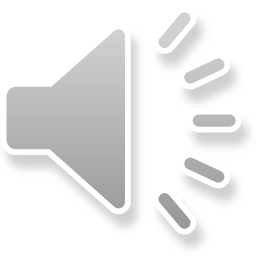 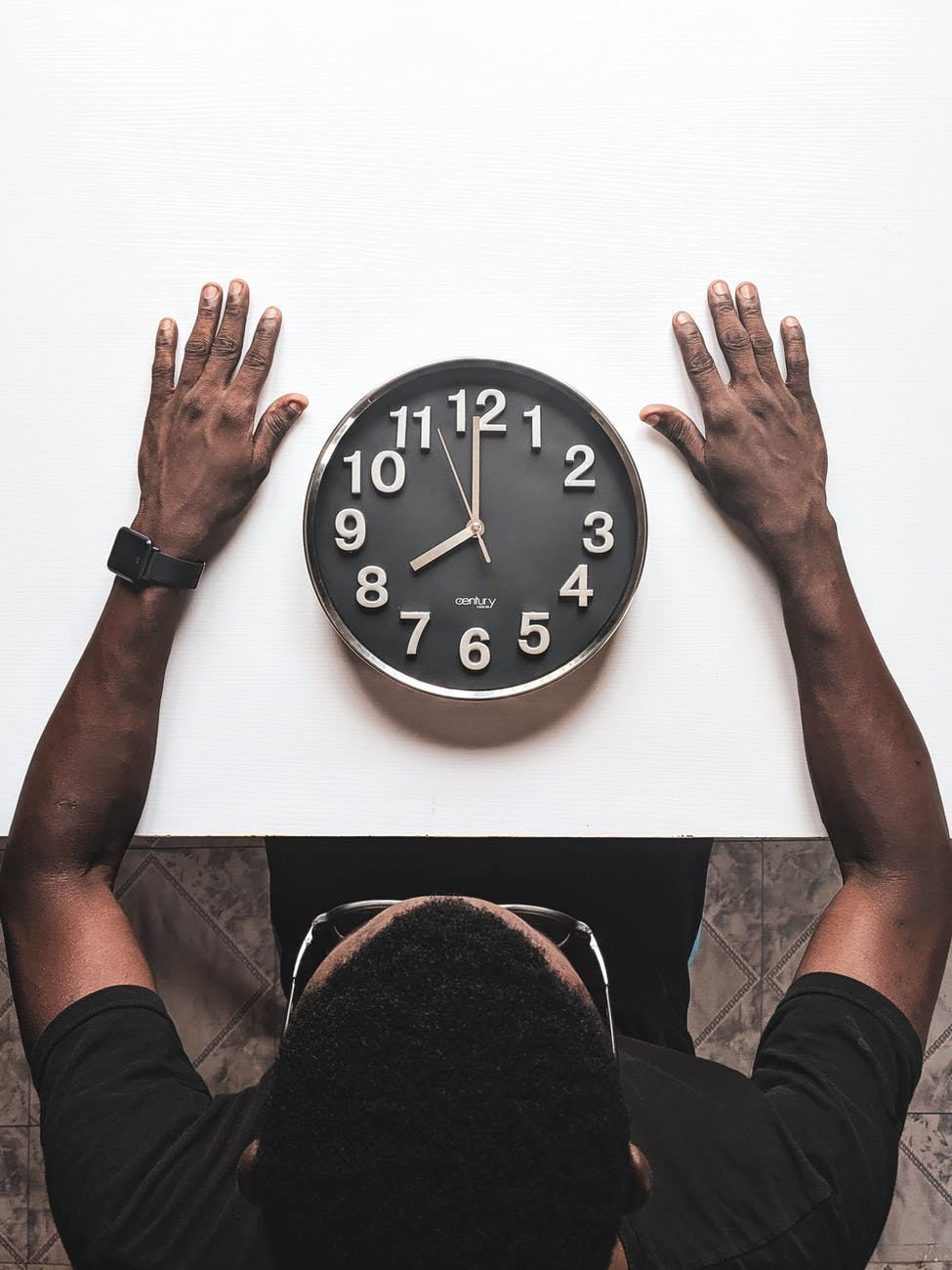 Our true home is the present moment

Thich Nhat Hanh
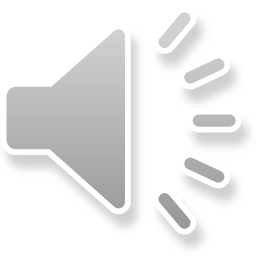 Present Moment
We can fuse with thoughts about our future and thoughts about our past which pulls us away from the now
This doesn’t mean that we should never be thinking about the future or the past rather, we can be present when being present works best, we can think about the future when we need to plan and we can think about the past when we need to remember
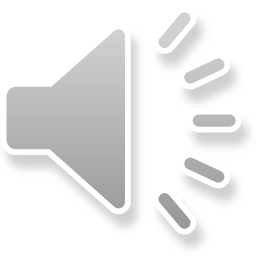 Present Moment
It is practice experiencing feelings in the moment rather than fighting against a feeling and causing harm
Living in the present moment encourages us to show up for our own lives
We are stepping out of our world of thought and into our present moment 
How does mindfulness relate to willingness and values?
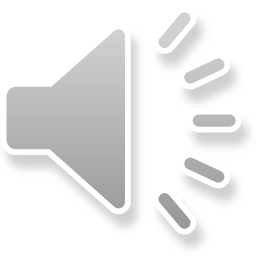 Present Moment
Mindfulness impacts how we think about ourselves
When we connect with the present moment we can create a more flexible sense of self
We can develop a sense of self as our self as a process
What do you think it means to understand yourself as a process?  
What effect might this have?
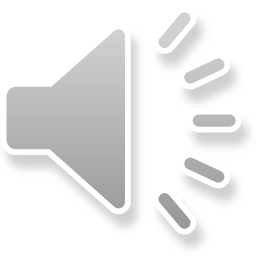 Mindfulness and well being
More likely to appreciate life as it occurs
Helps us become more engaged
Enhances our resilience
We become less preoccupied
We are more likely to connect with others
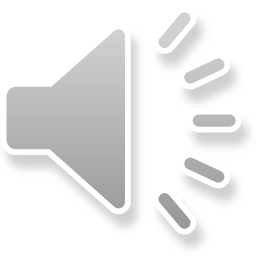 Mindfulness and Physical Health
Relieves stress
Lower blood pressure
Reduce chronic pain
Improve sleep
Improves gastrointestinal complications
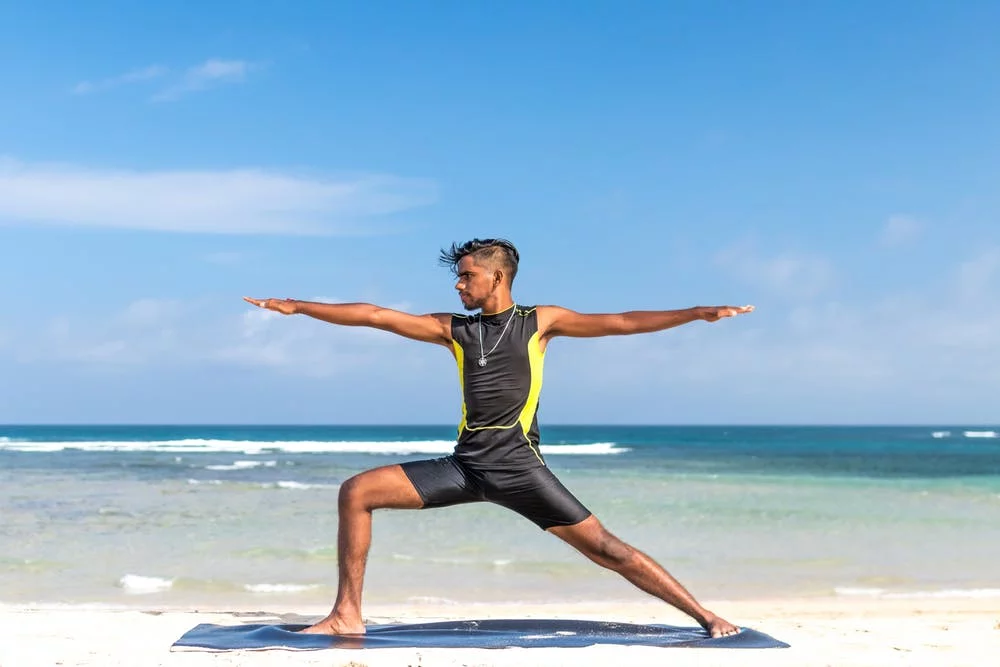 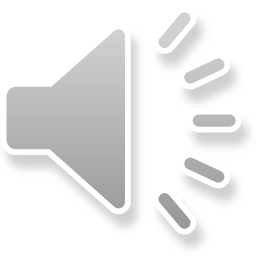 Mindfulness and mental health
Can help with 
depression
substance abuse
eating disorders
anxiety disorders
obsessive-compulsive disorder
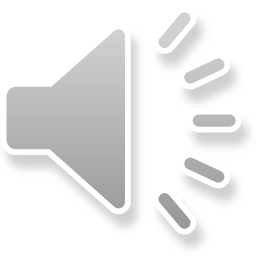 Go with the flow
We don’t have to work to change anything or have the “perfect conditions” to be mindful.  We can simply pay attention to our own sensations, emotions and thoughts.  Remain neutral as we notice our moment to moment experience.  It can be challenging not to become fixated on a particular variable, or to start thinking about the past or the future.  Through bringing attention back to the present moment we can begin to recognize the effects of specific sensations, thoughts and emotions.
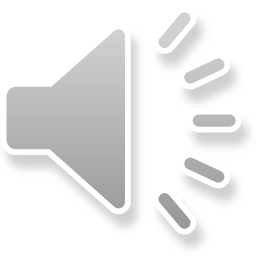 Stay with it
It is okay to feel frustrated by the process at first.  The more we practice the more habitual it will become.
If you choose to practice mindfulness, how might you practice it?
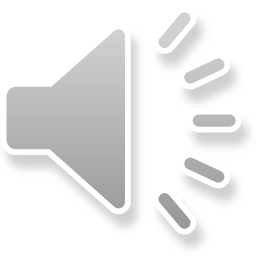 Thank you!
Please don’t hesitate to reach out if you have any questions or concerns 
You can call or email
Shawna.ohle@buncombecounty.org
828-250-6412
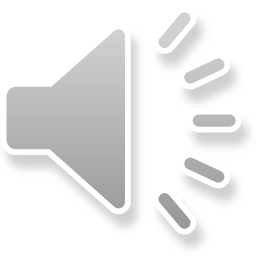